For updated version, please click on  
http://ocw.ump.edu.my
BSK1133 PHYSICAL CHEMISTRYCHAPTER 6CHEMICAL EQUILIBRIUM
PREPARED BY:
DR. YUEN MEI LIAN AND DR. SITI NOOR HIDAYAH MUSTAPHAFaculty of Industrial Sciences & Technologyyuenm@ump.edu.my and snhidayah@ump.edu.my
Description
Aims

To discuss the equilibrium state of chemical and
     physical equilibrium.

To express and calculate equilibrium constants for homogeneous equilibria, heterogeneous equilibria and multiple equilibria.

To discuss the factors that may affect the position of equilibrium.

To learn the Le Châtelier’s principle in the prediction of changes.
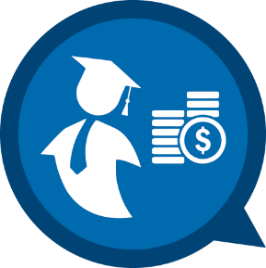 Description
Expected Outcomes
Able to describe the equilibrium state of chemical and
     physical equilibrium.
Able to express and calculate the equilibrium constants.
Able to study the factors that may affect the position of an equilibrium.
Able to apply the Le Châtelier’s principle.

References
Atkins, P & Julio, D. P. (2006).Physical Chemistry (8th ed.). New York: Oxford.
  Chang, R. (2005).Chemistry (8th ed.). New York: McGraw Hill.
   Atkins, P & Julio, D. P. (2012). Elements of Physical Chemistry 
      (sixth ed.). Freeman, Oxford.
Silbey, R. J., Alberty, A. A., & Bawendi, M. G. (2005). Physical Chemistry. New York: John Wiley & Sons
Mortimer R. G. (2008) Physical Chemistry, Third Edition , Elsevier Academic press, USA.
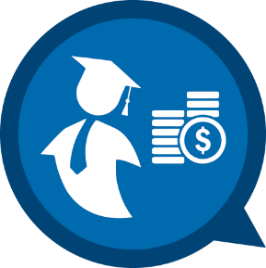 Contents
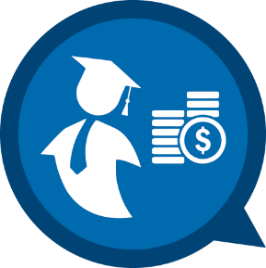 6.1 The Concept of Equilibrium

6.2 Relate the Kinetics in Chemical Equilibrium

6.3 Factors

Conclusion
6.1 The Concept of Equilibrium
The Concept of Equilibrium and the Equilibrium Constant
II. Equilibrium Constant
Kp = (0.0821T)Δn Kc
Where Δ n = b – a (moles of gaseous products – moles of gaseous reactants)
Pressures are usually expressed in atm, hence, gas constant R is 0.0821 atm L/(K mol).
c) Multiple Equilibria
Example: These equilibria can be split into two steps:
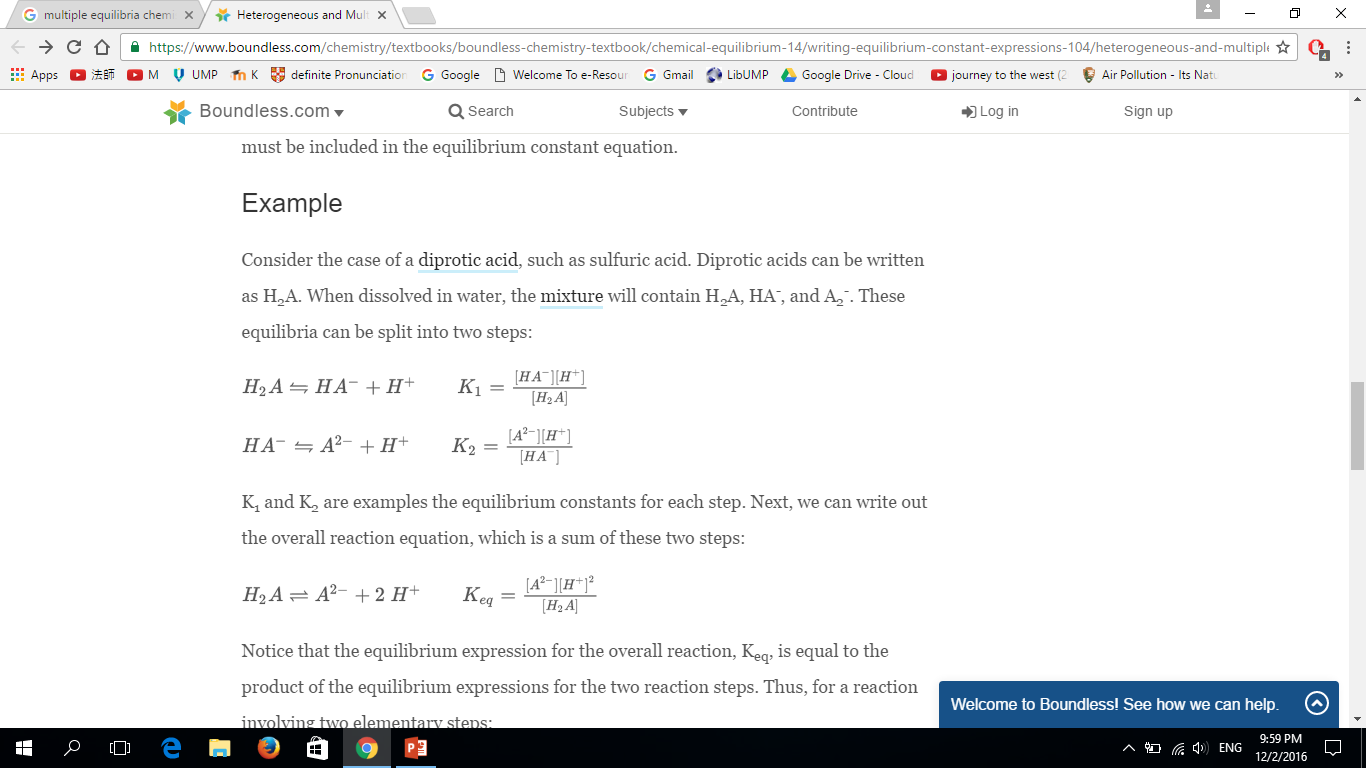 Kc is equal to the product of the equilibrium expressions for the two reaction steps. Thus,
					 Kc = K1K2
6.2 Relate the Kinetics in 
Chemical Equilibrium
Relate Kinetics and Chemical Equilibrium
rate constant
kf
kr
6.2 Relate the Kinetics in 
Chemical Equilibrium
Le Chatelier’s Principle
It states that if external stress is introduced to an equilibrium system, the system will adjust to offset it and achieve a new equilibrium position.
It helps in prediction of the position of an equilibrium reaction when a change of conditions (concentration, pressure, volume and temperature) occurs.
When a new equilibrium reaches, the concentrations of reactants and products remain constant.
Forward Reaction
Conclusion
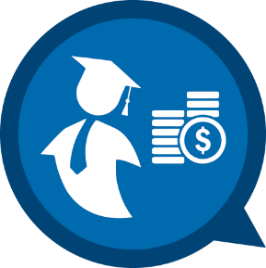 Chemical equilibrium is referring different 
    substances as reactants and products in an 
    equilibrium, whereas, physical equilibrium is equilibrium 
    between two same phases of same composition of reactants 
    and products.

Equilibrium constants is used as an indicator to show relative amount between reactants and products.

The direction where an equilibrium reaction will shift is assessed by Le Châtelier’s Principle when an occurrence of varying conditions.
AUTHOR INFORMATION
DR. YUEN MEI LIAN (SENIOR LECTURER)
INDUSTRIAL CHEMISTRY PROGRAMMEFACULTY OF INDUSTRIAL SCIENCES & TECHNOLOGYUNIVERSITI MALAYSIA PAHANGyuenm@ump.edu.my 
Tel. No. (Office): +609 549 2764



DR. SITI NOOR HIDAYAH MUSTAPHA (SENIOR LECTURER)
INDUSTRIAL CHEMISTRY PROGRAMMEFACULTY OF INDUSTRIAL SCIENCES & TECHNOLOGYUNIVERSITI MALAYSIA PAHANGsnhidayah@ump.edu.my
Tel. No. (Office): +609 549 2094